RecombinationGenetics of Bacteria
SEM V- CC12

Unit-6
RecombinationGenetics of Bacteria
Part I
Conjugation
History
The process was discovered by Joshua Lederberg and Edward Tatum in 1946.
Bacterial Conjugation Definition
Bacterial conjugation is the transfer of genetic material between bacterial cells by direct cell-to-cell contact or by a bridge-like connection between two cells. This takes place through a pilus.


Recipients of the DNA transferred by conjugation are called transconjugants.
Bacterial conjugation is the transfer of genetic material between bacterial cells by direct cell-to-cell contact or by a bridge-like connection between two cells. This takes place through a pilus.[2]
It is a mechanism of horizontal gene transfer as are transformation and transduction although these two other mechanisms do not involve cell-to-cell contact.[3]
Bacterial Conjugation
The process of conjugation can transfer DNA regions of hundreds to thousands of kilobases and has the broadest host range for DNA transfer among the methods for bacterial exchange.
Conjugation occurs in and between many species of bacteria, including Gram-negative as well as Gram-positive bacteria, and even occurs between bacteria and plants.
Use and Applications
Broad-host-range conjugative plasmids have been used in molecular biology to introduce recombinant genes into bacterial species that are refractory to routine transformation or transduction methods.
Although numerous examples of conjugative plasmids exist, conjugation involving the F plasmid is the most common.
Principle of Bacterial Conjugation
The process of bacterial conjugation is based on the principle that the plasmid or any other genetic material is transferred from the donor cell to the recipient cell through close physical contact.
The F plasmid is present in one or two copies per cell and is very large (about 100 kilobases). E. coli harboring the F plasmid are referred to as donor (F+ or male) cells and E. coli lacking the F plasmid are referred to as recipient (F– or female) cells. Only donor cells are capable of transferring the F plasmid to recipient cells.
Principle of Bacterial Conjugation
Of all the conjugative plasmids, the F (fertility) plasmid of E. coli was the first discovered and is one of the best-studied
Types  of Plasmids
1. Self-transmissible (F-plasmid) plasmid:
These plasmid encodes all the functions necessary for their transfer as well as the transfer of other DNA element and mobilizable plasmid into recipient cell.

The cell which possess self-transmissible plasmid are called donor cell and other cell which usually don’t possess self-transmissible plasmid are called recipient cell.
Types  of Plasmids
These plasmid contains both Tra gene and Ori T sites
These plasmid are known as F-factor or F-plasmid or conjugative plasmid
Present in Pseudomonas, E. coli, Bacillus, streptococcus, Staphylococcus, Streptomyces etc
Types of Plasmids
2. Mobilizable plasmid:
These plasmid encodes only function for its transfer into recipient cell.
mobilizer plasmid is not transferred by itself. It requires the help of self-transmissible plasmid for its transfer.
Types of Plasmids
Conjugation as a brief
For transfer of the F plasmid from donor to recipient, intimate contact between cells, resulting in mating-pair formation, is required.

The transfer of genetic material is then brought by membrane fusion of the two cells by the action of different enzymes.

Following the membrane fusion, the replication of donor DNA occurs and is transferred into the recipient cell.
Steps and Mechanism of Transfer of Plasmid from Donor to Recipient Cell
The F plasmid contains tra locus, which includes the pilin. This gene, along with some regulatory proteins results in the formation of pilli on the F+ cell surface.
The proteins present in the pilli attach themselves on the F– cell surface. The pilli are responsible for making contact between the cells, but the transfer of plasmid doesn’t occur through the pilli.
Conjugation Genetics
Mechanism of conjugation
Conjugation is brought about by 2 genes in self transmissible plasmid, namely transacting gene (Tra gene) and Origin of transfer (Ori T) site

I. Tra gene:
Tra gene consists of 2 components- Dtr and mpf
i. Dtr (DNA transfer and replication) component:
Dtr component prepare plasmid for transfer.
It includes components such as= relaxases, relaxosome complex and primase.
Mechanism of conjugation
Relaxase:
Relaxase is a site specific endonuclease which acts on plasmid at its OriT site.
Relaxase is transcribed along with the plasmid into the recipient
Mechanism of conjugation
Relaxosome complex:

It consists of group of proteins clustered around the Ori T site
Relaxosome carries three basic functions-
it helps relaxase bind to the oriT site and initiates plasmid transfer,
relaxosome communicates with the coupling protein of Mpf component which signals relaxase when to cut the plasmid at Ori t site,
Helicase is a component of relaxosome which helps to separate the plasmid DNA strands during displacement and transfer of plasmid.
Mechanism of conjugation
Primase:
Primase has no role in replication of donor plasmid in donor cell
The free 3’-OH end created at the nic site acts as a primer in donor cell.
Primase is trnasfered to the recipient cell and synthesizes a primer to complete the replication of another strand of plasmid DNA in recipient cell.
Mechanism of conjugation
ii. Mpf (Mating pair formation) component:
Mpf component holds the donor and recipient cell together, forms a channel through which DNA is transferred and signal Dtr component to initiate transfer.
It has 3 components- pilus, channel and coupling protein
Mechanism of conjugation
Pilus:
Pilus holds donor and recipient cell together
It is 10nm in diameter tubular structure with a central channel projecting out of the cell surface.
Pili may be structurally long, thin and flexiable and it is encoded by F-plasmid in those cell
Incompatibility F-plasmid (Inc F) is a long and rigid pili encoded by pKM101 (Inc N)
Short, thick and rigid plasmid is encoded by RP4 (Inc P)
Long, thin and flexible pili mediates conjugation in cell in liquid medium
Short, thick and rigid pili mediates conjugation in cell fixed to solid support (Agar medium)
Inc I plasmid (col 1BP9) encodes both long, thin, flexible pili and short, thick and rigid pilli, therefore it can mediate conjugation in both liquid and solid media
Mechanism of conjugation
Channel:
Channel are also encoded by Tra gene
Channel mediates the transfer of DNA from donor to recipient cell
Mechanism of conjugation
II. Ori T site:
It is the site where plasmid DNA transfer initiates in donor cell and the site for recyclization in the recipient cell.
It is the site which is specifically recognized by relaxase.
Any plasmid that possesses Ori T site can be transferred with the help of self-transmissible plasmid
Ori T site is a cis-acting site
A known Ori T site of F-plasmid has around 300 bp and contains inverted repeats and AT rich sites.
Mechanism of conjugation
Plasmid can also mediate the transfer of chromosome because Ori T site and Tra gene are present in plasmid. For transfer of chromosome, plasmid must be integrated with chromosome. The integrated form of plasmid is known as Hfr or High frequency recombination.
Plasmid can integrate into chromosome through 2 mechanism.
Recombination: plasmid can recombine with chromosome when plasmid and chromosome share common sequences (homologous sequences). Although the sequences of plasmid are unique to that of chromosome they share homology at certain insertion sequences.
Transposition: plasmid can insert itself into chromosome by transposons and results in formation of Hfr.
Process of conjugation
Demonstration of Conjugation
The process occurs during the transfer of F plasmid in E. coli by conjugation
Once the conjugation is initiated, enzyme relaxase creates a nick in the conjugative plasmid at the oriT.
The process occurs during the transfer of F plasmid in E. coli by conjugation
The nicked strand (called the T strand) then unwinds and is transferred to the recipient cell in the 5’-3’ direction.
Process of Conjugation
In certain F+ bacterial cells, the F element infrequently (about once in every 10,000 F+ cells) becomes associated with the main bacterial chromosome in such a way that a copy of the chromosome instead is transferred through the conjugation tube from donor to recipient cell.

In the insertion process, the circular F element breaks at a particular point and becomes a linear segment of the bacterial chromosome.

An F+ cell that carries such an integrated F element is known as an Hfr cell (Hfr stands for the high frequency of recombination).

The integrated F element of Hfr cells is ordinarily replicated passively along with the bacterial chromosome and in this way is transmitted from one Hfr generation to the next.
Other conjugative elements
Broad-host-range conjugative plasmids, such as RK2, can be transferred among many bacterial genera and even from bacteria to yeast.
In addition, there exist plasmids that harbor oriT, but that are not self-transmissible because they lack some or all of the necessary tra
Other conjugative elements
However, if the tra genes are provided on a separate replicon, these plasmids can be mobilized for transfer. Such plasmids are called mobilizable plasmids.
Examples of bacterial conjugation
Conjugative plasmids encoding antimicrobial resistance genes are called R plasmids which are transferred through Shigella sp that might result in a widespread outbreak of antibiotic-resistant Shigella-mediated dysentery.
Summary
Steps of bacterial conjugation
Step I: Pilus formation
Donor cell (F+ cell) produces the sex pilus, which is a structure that projects out of the cell and begins contact with an F– (recipient) cell.
Steps of bacterial conjugation:
Step II: physical contact between donor cell and recipient cell
The pilus enables direct contact between the donor and the recipient cells forming conjugation tube
Steps of bacterial conjugation:
Step III: transfer of F- plasmid
F-factor opens at replication origin (Ori T site).
one strand of F-factor is cut down at origin and then 5’end of this strand enters into recipient cell.
Steps of bacterial conjugation
Step 4: complementary strand synthesis
In the last step, the donor cell and the recipient cell, both containing single-stranded DNA of F-plasmid
 A complementary strand is then synthesized in both donor and recipient cell,
Now the recipient cell also contain a copy of F-plasmid and become a donor cell.
Part III
Horizontal Gene Transfer as a Mechanism of Genetic Change
DNA replicated only if replicon has origin of replication, Plasmids, chromosomes.
DNA fragments added to chromosome via homologous recombination.
Only if sequence similar to region of recipient’s genome
Permission required for reproduction
8.8. Conjugation
Conjugation: DNA transfer between bacterial cells
Requires contact between donor, recipient cells
Conjugative plasmids direct their own transfer
Replicons
F plasmid (fertility)
	of E. coli most
	studied
Other plasmids encoderesistance to some antibiotics
Spread resistance easily
Direct Cell to Cell Contact
8.8. Conjugation (continued…)
F plasmid of E. coli: F+ cells have, F– do not
Encodes proteins including F pilus
Sex pilus Brings cells into contact
Enzyme cuts plasmid
Single strand transferred
Complementary strands synthesized
Both cells are now F+
Conjugation in Figures
Conjugation in Figures
Conjugation in Figures
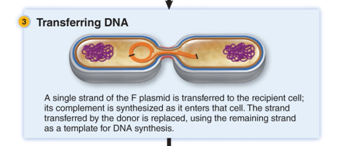 Conjugation in Figures
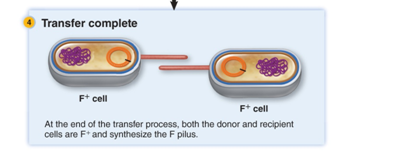 8.8. Conjugation
Chromosomal DNA transfer less common
Involves Hfr cells (high frequency of recombination)
F plasmid is integrated into chromosome via homologous recombination
Process is reversible
F′ plasmid results when small piece of chromosome is removed with F plasmid DNA
F′ is replicon
High FrequencyRecombination
8.8. Chromosomal DNA transfer less common (continued…)
Hfr cell produces F pilus
Transfer begins with genes on one side of origin of transfer of plasmid (in chromosome)
Part of chromosome transferred to recipient cell
Chromosome usually breaks before complete transfer (full transfer would take ~100 minutes)
Recipient cell remains F– since incomplete F plasmid transferred
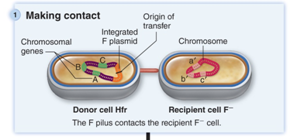 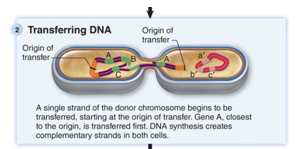 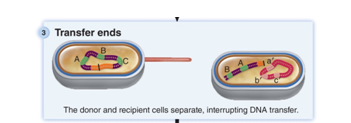 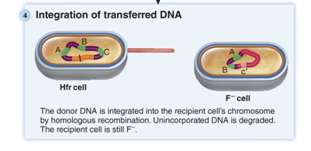 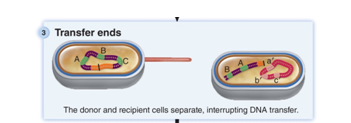 Continuation in Next Class